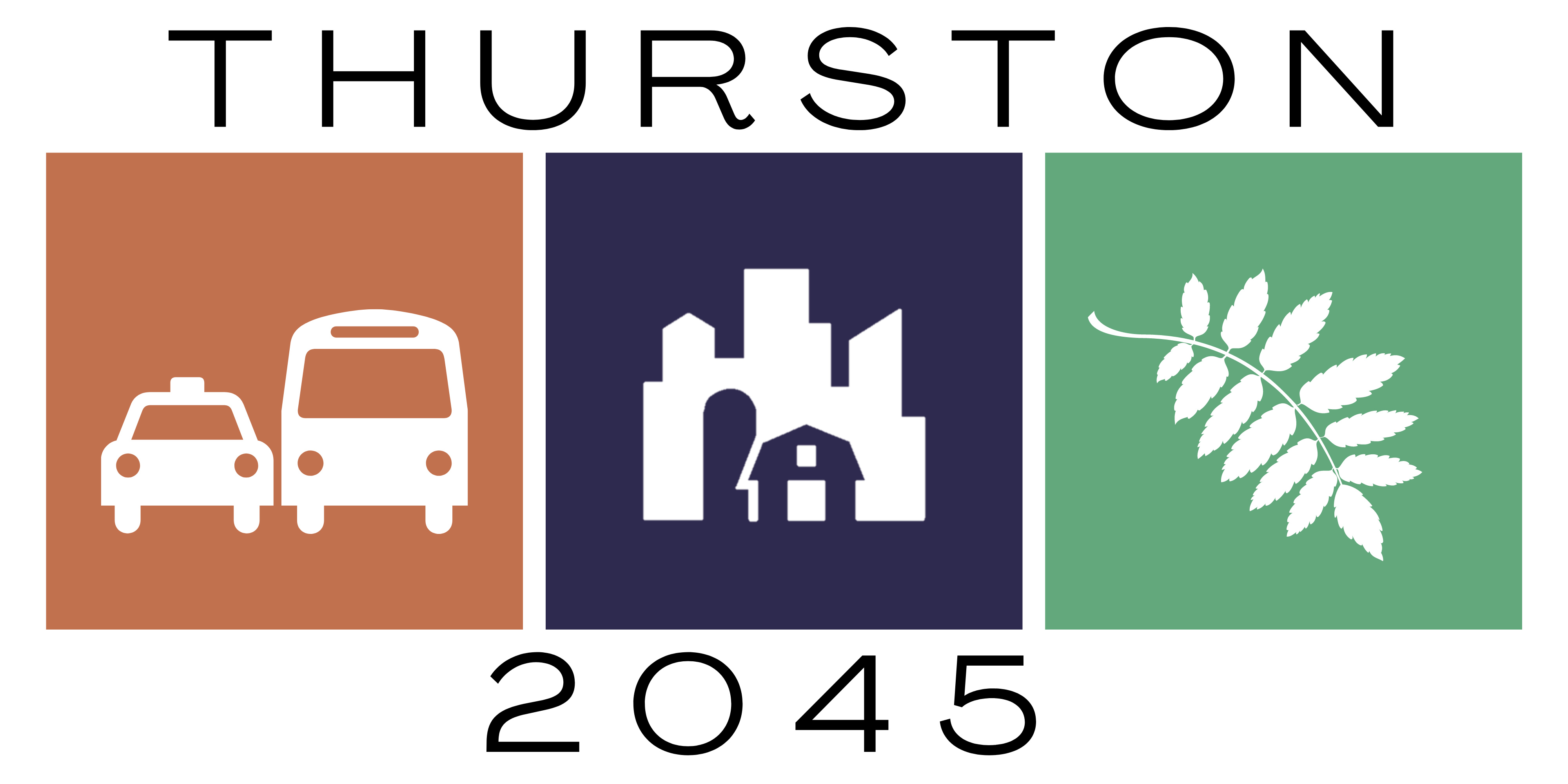 Overview of Water Quantity Management Policies
Bryan Benjamin, Associate Planner
May 15, 2024
12/1/2022
1
Today’s Work Session
Agenda
5/15/2024
2
Background: Comp Plan & Water Resources
What does the Comp Plan say about water resources?
Watershed Planning, GMA, Hirst
Stormwater standards
Domestic water availability
Natural resource industries
CIP & Utilities
Natural environment
And more!
5/15/2024
3
Proposed Policy Directions
Comp Plan policies allow exploration of new instruments that may help prepare for a changing water future in Thurston County:
5/15/2024
4
Policy Direction: Longer Horizons
Potential Future Action
Policy Overview
Direction: lengthen water supply and demand horizons to evaluate long-term water needs and availability.
Purpose: expands the type of projects and eligibility for funding sources that will help improve resiliency.
Develop appropriate methods and analyses for determining long-term: 
Population growth
Water demand
Water supply
5/15/2024
5
Policy Direction: Water banking
Potential Future Action
Policy Overview
Develop clear goals and user groups of a potential water bank
Identify potential seed water rights
Outline critical path in establishing a bank
Identify supportive funding
Final direction in creating bank
Direction: explore water bank ideas to serve a variety of functions for diverse interest groups in the county.
Purpose: allows administration of water rights locally through collaboration in an emergent market for our region.
5/15/2024
6
Policy Direction: Permit-Exempt Wells
Potential Future Action
Policy Overview
Direction: explore alternatives to current process for permit-exempt drinking water wells serving rural residential development.
Purpose: create new programs, development standards, and funding mechanisms to support Hirst planning.
Develop incentive programs for alternatives to permit-exempt wells
Explore development standards for permit-exempt wells where appropriate
Define funding mechanisms for offset requirements under Streamflow Restoration Act
5/15/2024
7
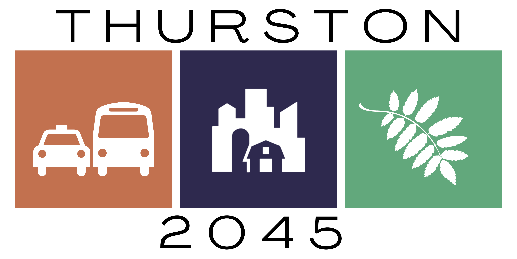 Ways to Engage!
Visit the Thurston 2045 Webpage
http://thurston2045.org/ 
Sign up for Email Updates
https://lp.constantcontactpages.com/su/SEKnFSp/Thurston2045
Comment on the Project
https://www.surveymonkey.com/r/RLB63K9
5/15/2024
8
[Speaker Notes: Will verbally go into detail for each bullet item]
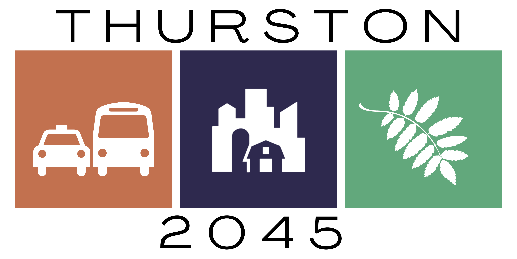 Thank You!
Bryan Benjamin, Associate Planner
5/15/2024
9
[Speaker Notes: Image by <a href="https://pixabay.com/users/ltapsah-2465371/?utm_source=link-attribution&utm_medium=referral&utm_campaign=image&utm_content=6865645">Tapani Hellman</a> from <a href="https://pixabay.com//?utm_source=link-attribution&utm_medium=referral&utm_campaign=image&utm_content=6865645">Pixabay</a>]